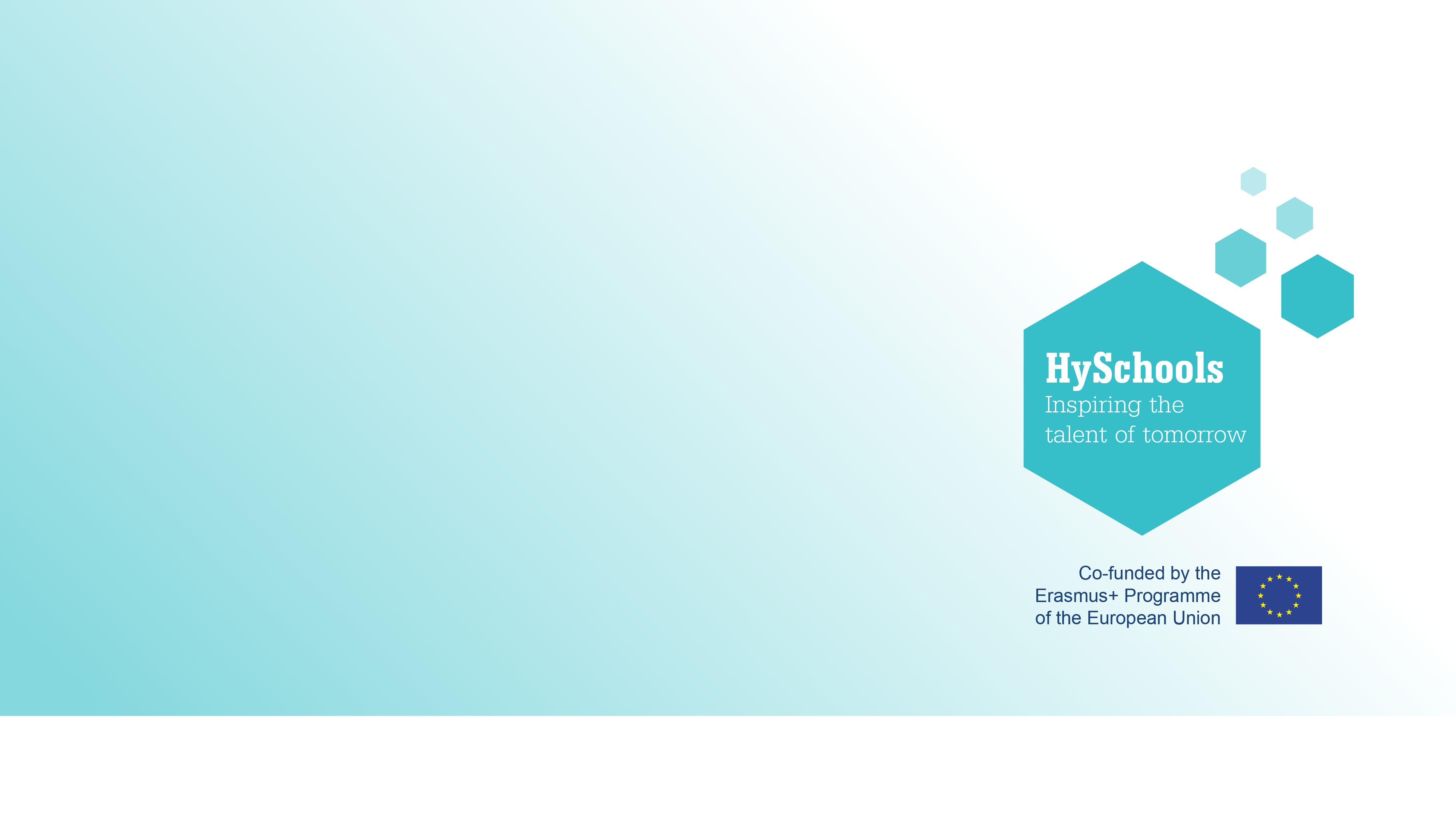 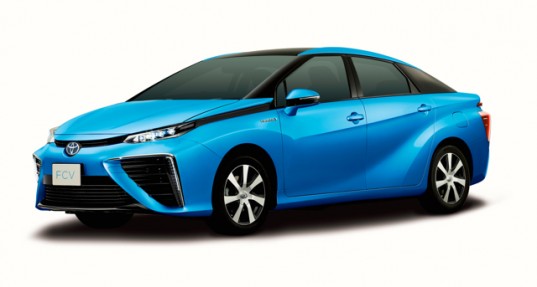 Economia e impiego
Powerpoint per gli studenti
Quali sono gli impatti previsti, dal punto di vista economico, dell’introduzione di stazioni di rifornimento di idrogeno e di veicoli a celle a combustibile?
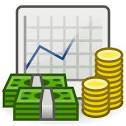 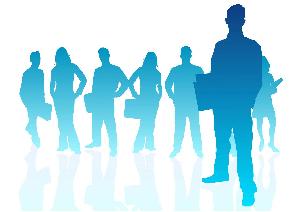 Content created by
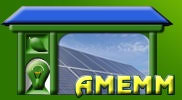 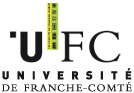 <Partner logo>
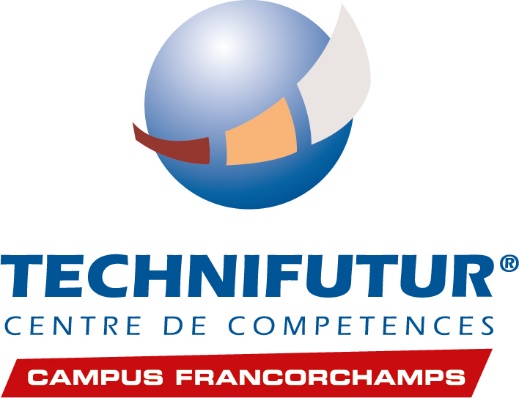 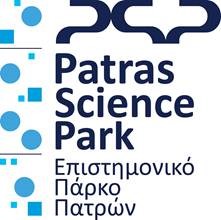 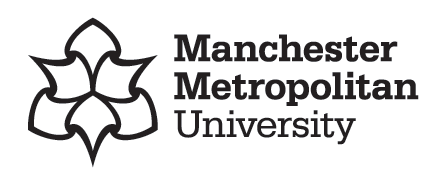 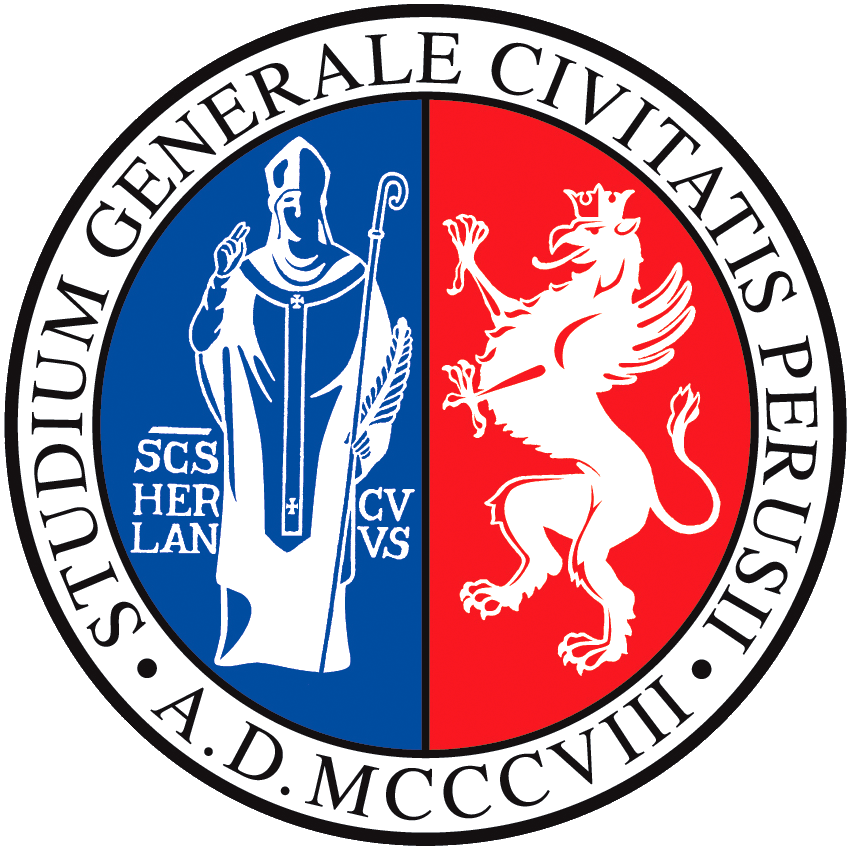 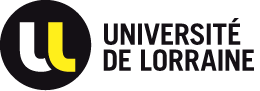 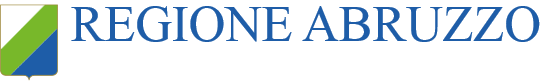 Ultimo aggiornamento il 07.11.19
L’impatto economico dell’introduzione di stazioni di rifornimento di idrogeno e dell’utilizzo di veicoli a celle a combustibile dipende dal luogo in cui ogni nazione presa in esame si rifornisce di combustibili fossili

Considera le seguenti nazioni…
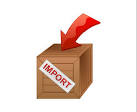 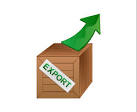 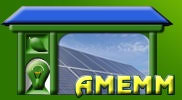 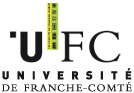 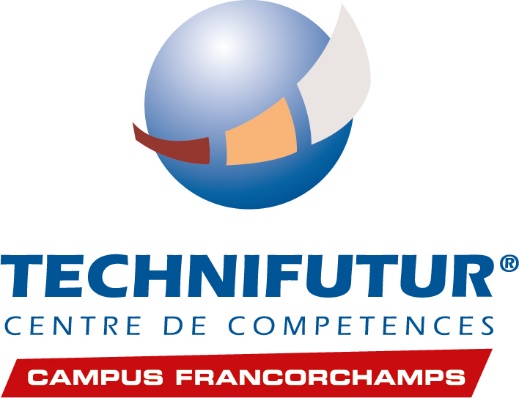 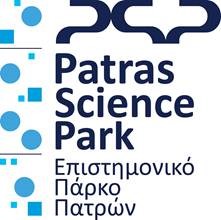 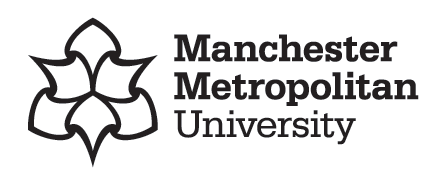 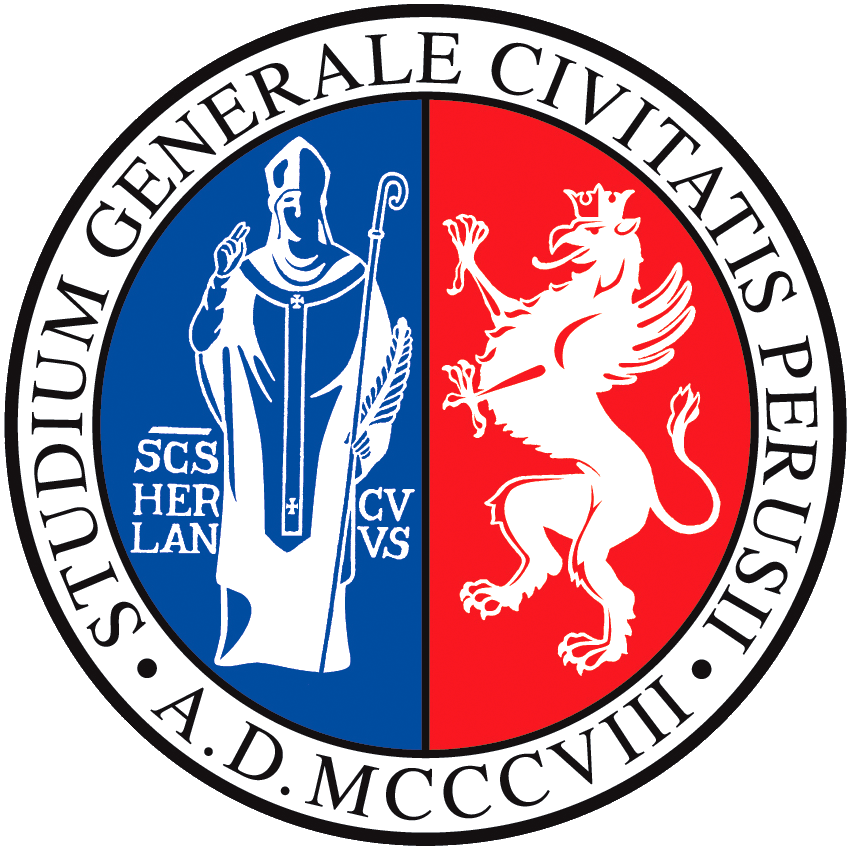 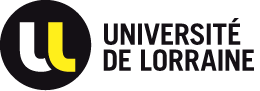 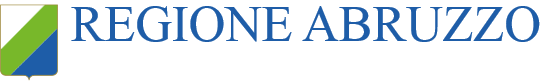 Ultimo aggiornamento il 07.11.19
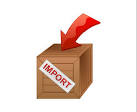 Nazione 1
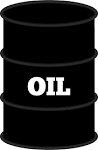 La Nazione 1 importa tutti i combustibili fossili che usa, quindi la sua economia energetica è basata sull’importazione.
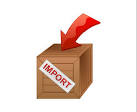 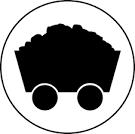 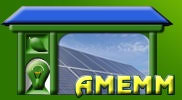 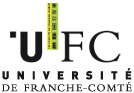 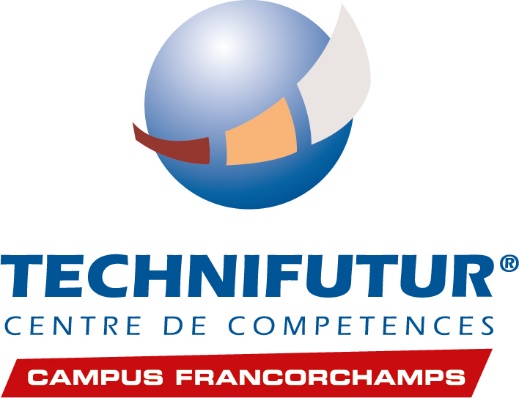 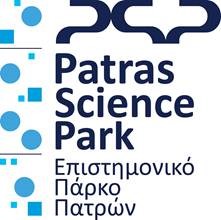 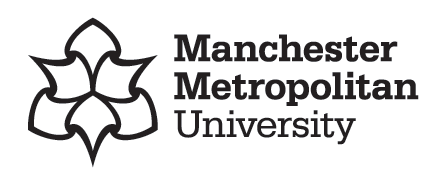 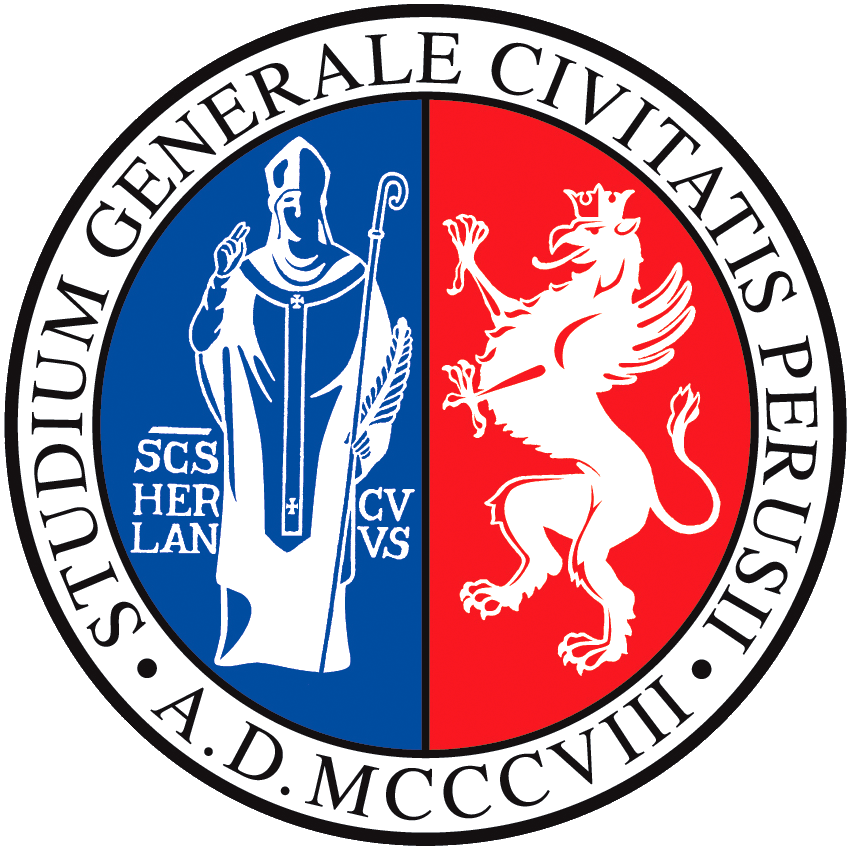 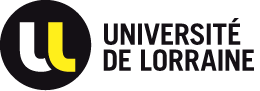 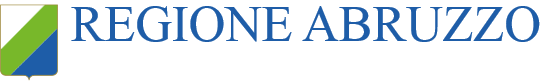 Ultimo aggiornamento il 07.11.19
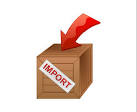 Nazione 1
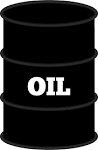 La Nazione 1 importa tutti i combustibili fossili che usa, quindi la sua catena di approvvigionamento è basata sull’importazione.
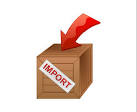 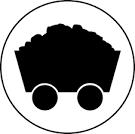 Nazione 2
La Nazione 2 estrae e usa I propri combustibili fossili quindi ha una catena di approvvigionamento fortemente domestica.
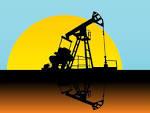 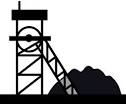 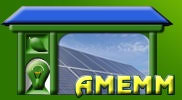 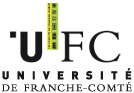 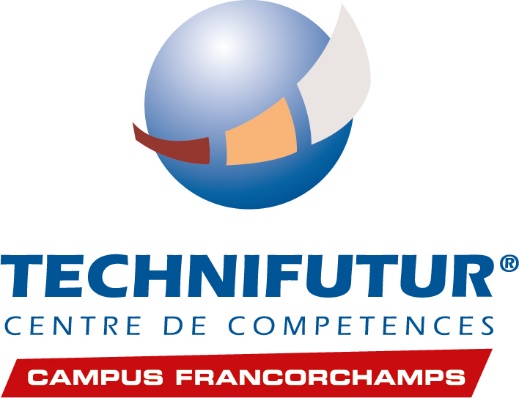 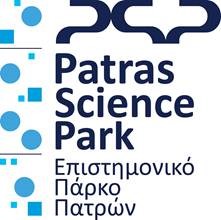 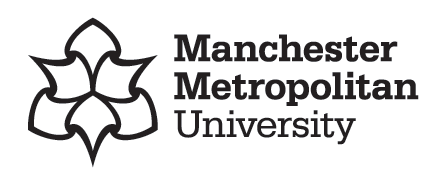 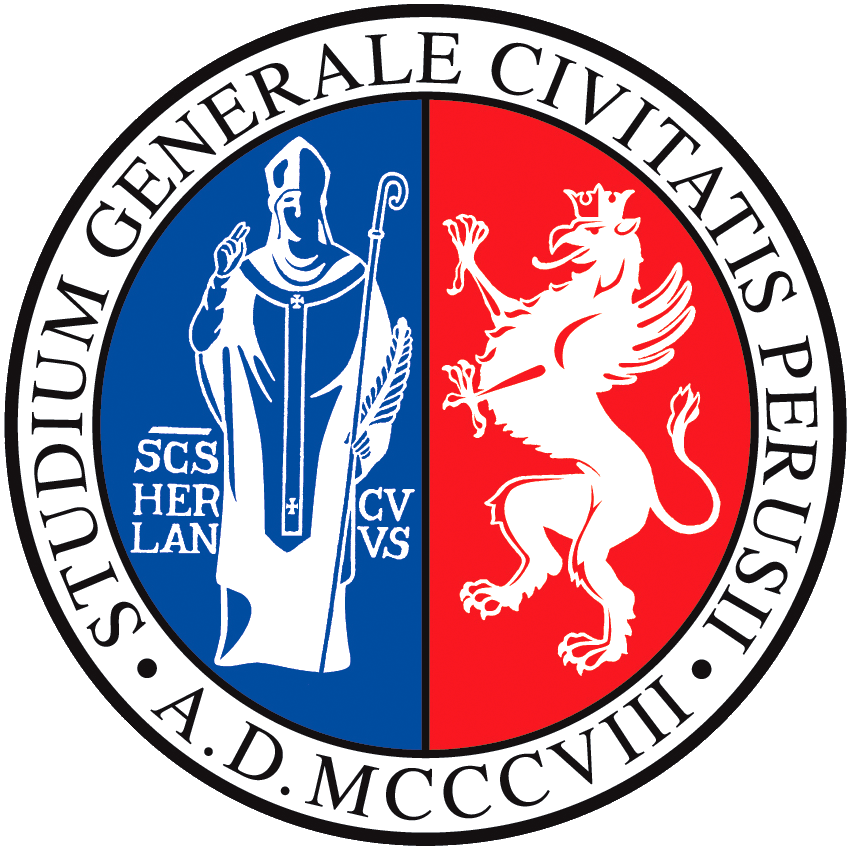 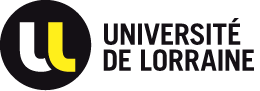 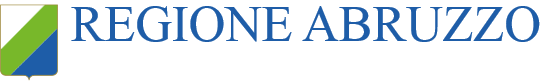 Ultimo aggiornamento il 07.11.19
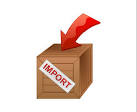 Nazione 1
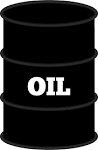 La Nazione 1 importa tutti i combustibili fossili che usa, quindi la sua catena di approvvigionamento è basata sull’importazione.
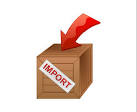 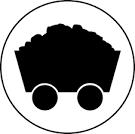 Nazione 2
La Nazione 2 estrae e usa I propri combustibili fossili quindi ha una catena di approvvigionamento domestica forte.
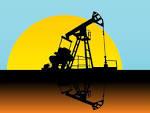 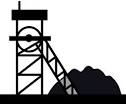 La Nazione 3 produce, usa ed esporta i suoi combustibili fossili, quindi ha sia una catena di approvvigionamento domestica forte che I benefici dell’export.
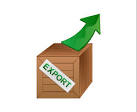 Nazione 3
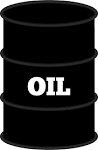 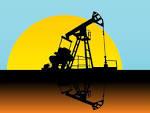 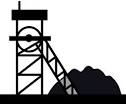 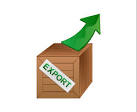 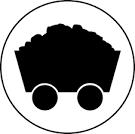 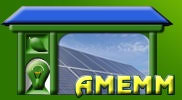 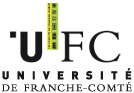 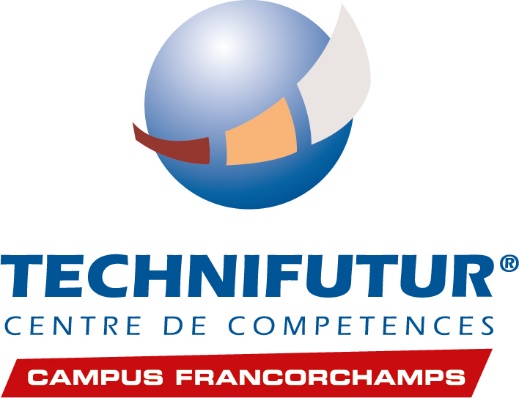 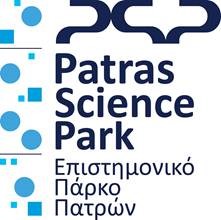 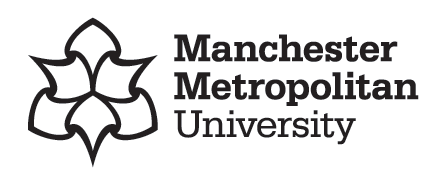 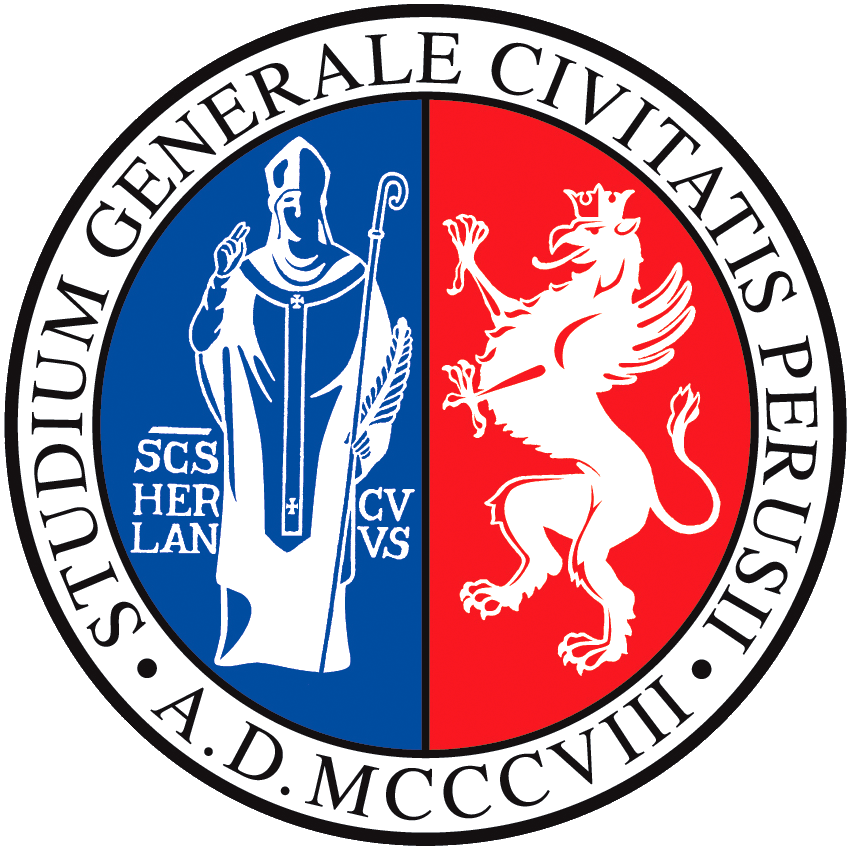 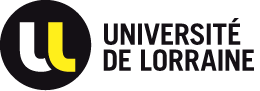 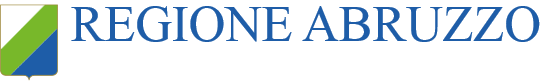 Ultimo aggiornamento il 07.11.19
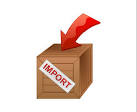 Nazione 1
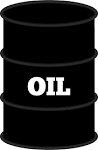 La Nazione 1 importa tutti i combustibili fossili che usa, quindi la sua catena di approvvigionamento è basata sull’importazione.
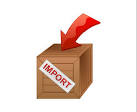 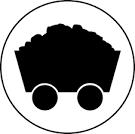 Nazione 2
La Nazione 2 estrae e usa I propri combustibili fossili quindi ha una catena di approvvigionamento domestica forte.
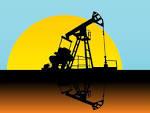 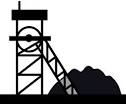 La Nazione 3 produce, usa ed esporta i suoi combustibili fossili, quindi ha sia una catena di approvvigionamento domestica forte che I benefici dell’export.
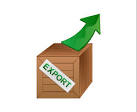 Nazione 3
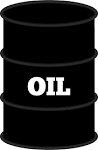 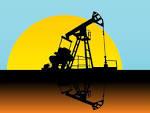 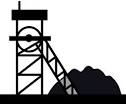 In cosa possono differire le economie di questi stati?
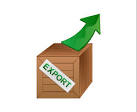 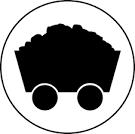 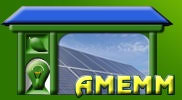 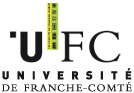 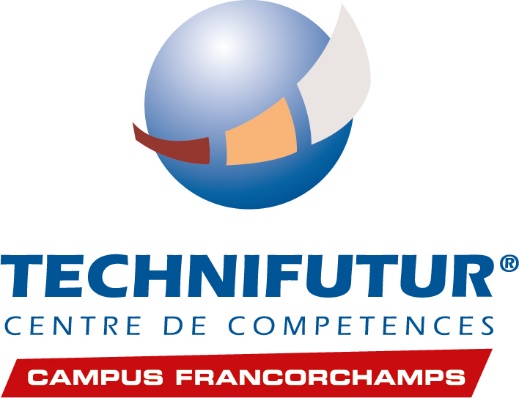 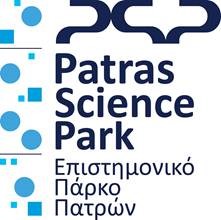 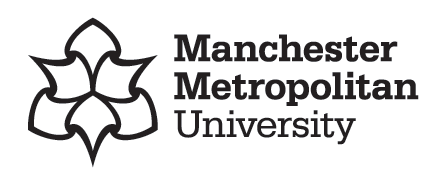 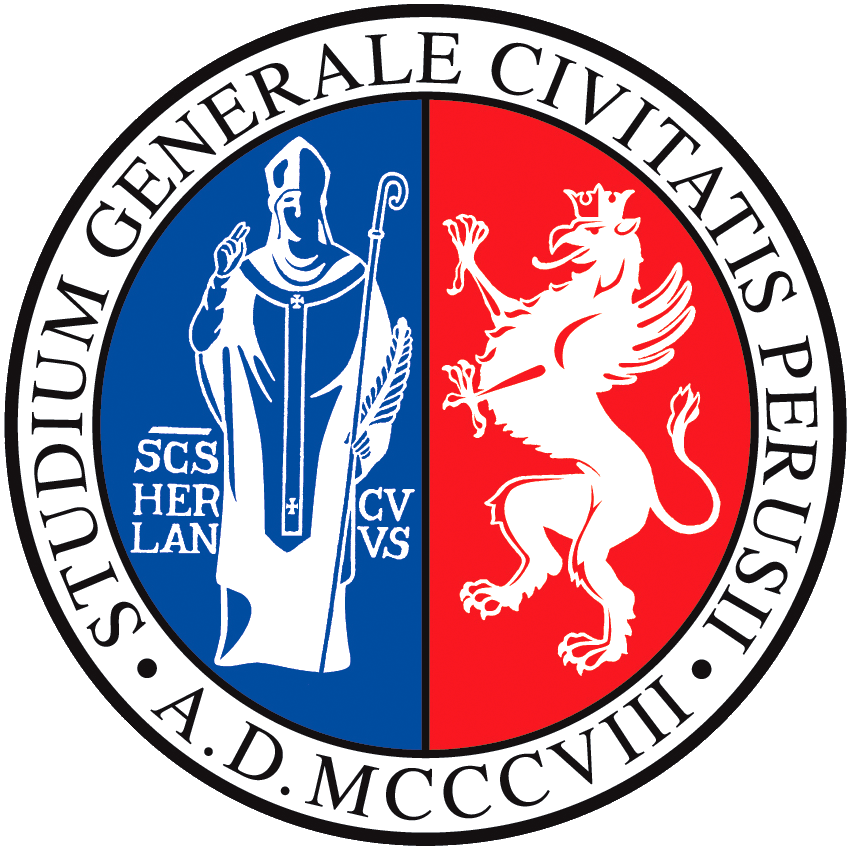 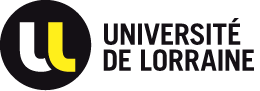 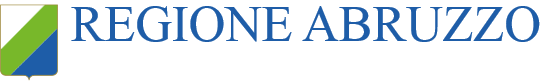 Ultimo aggiornamento il 07.11.19
E se queste nazioni potessero generare autonomamente il proprio idrogeno?
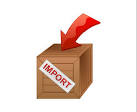 Nazione 1
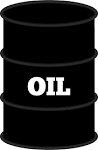 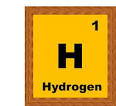 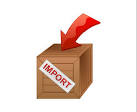 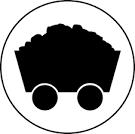 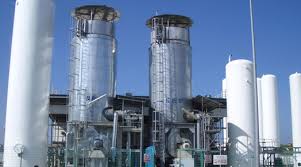 Nazione 2
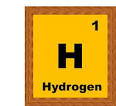 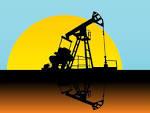 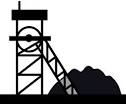 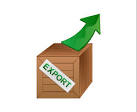 Nazione 3
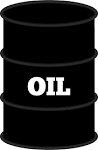 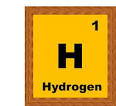 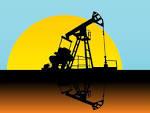 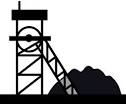 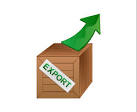 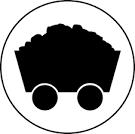 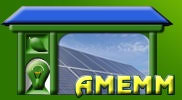 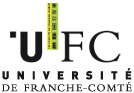 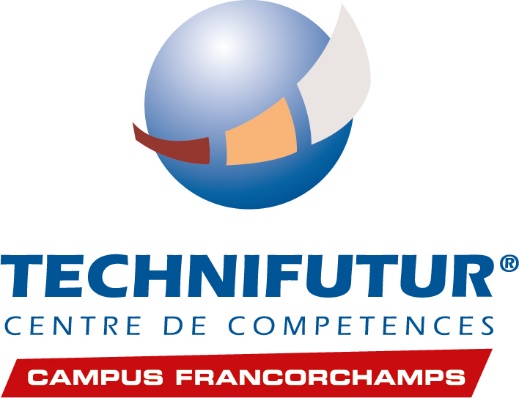 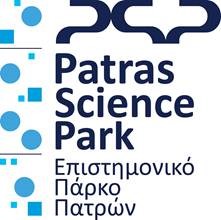 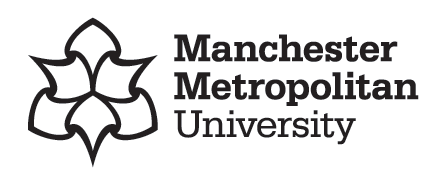 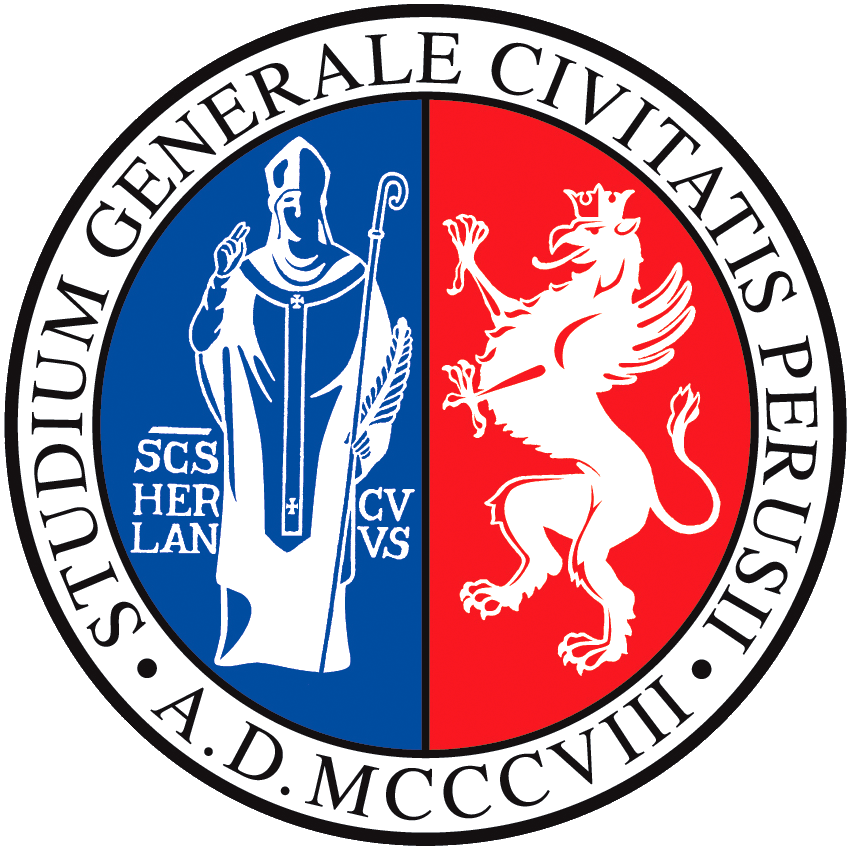 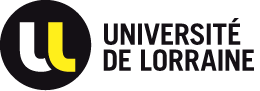 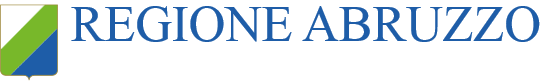 Ultimo aggiornamento il 07.11.19
E se potessero anche esportarlo?
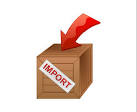 Nazione 1
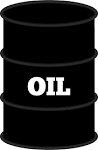 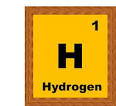 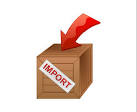 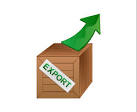 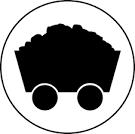 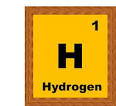 Nazione 2
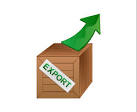 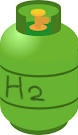 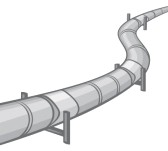 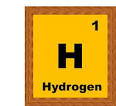 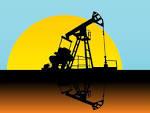 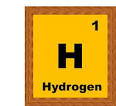 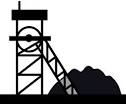 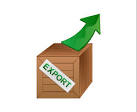 Nazione 3
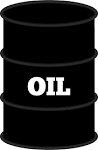 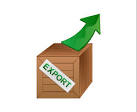 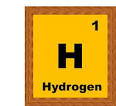 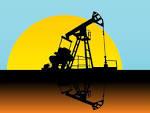 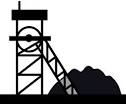 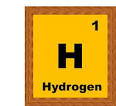 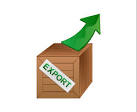 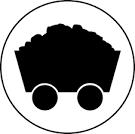 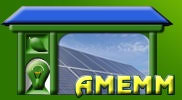 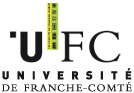 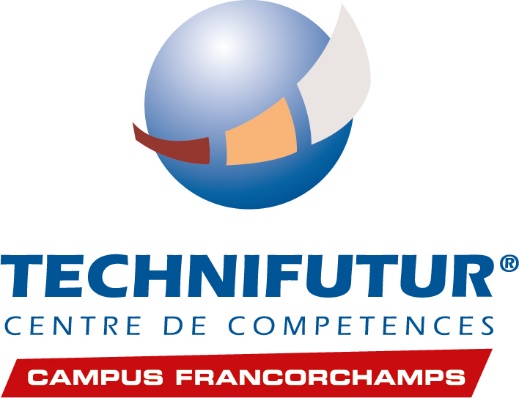 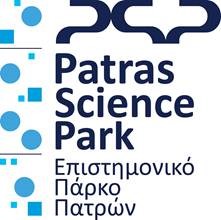 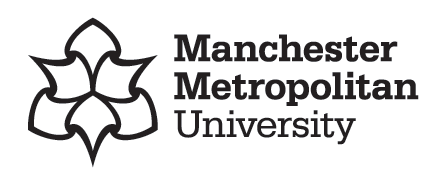 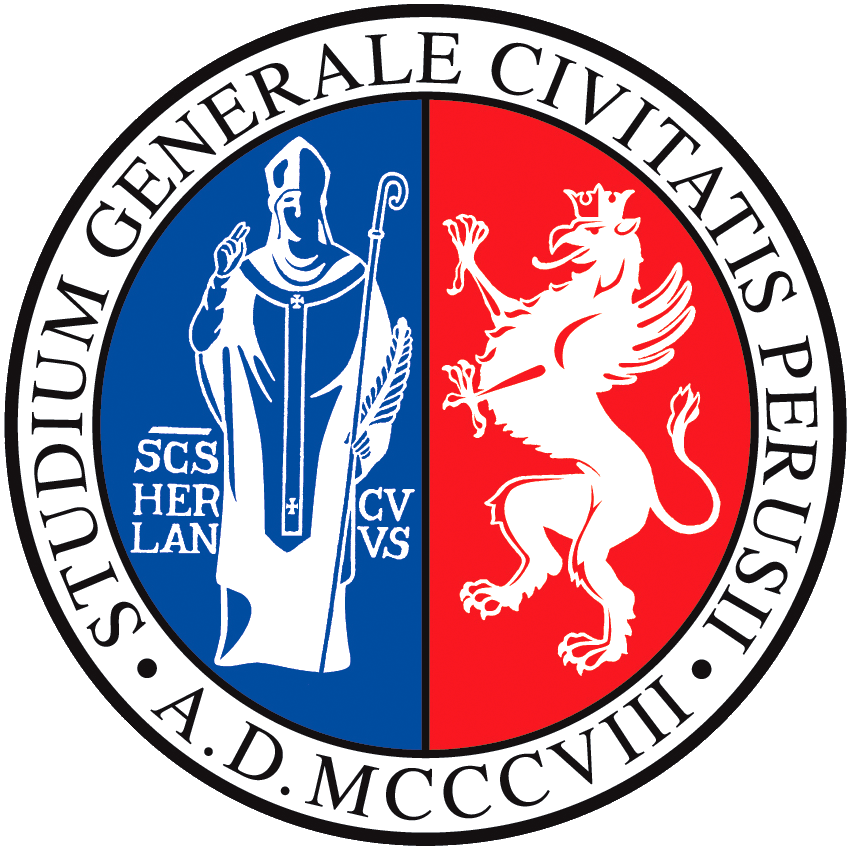 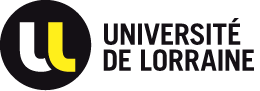 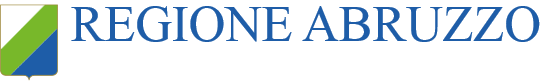 Ultimo aggiornamento il 07.11.19
E se queste nazioni potessero generare autonomamente il proprio idrogeno?


E se potessero anche esportarlo?


Discutine con un partner.
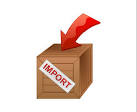 Nazione 1
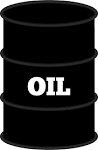 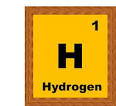 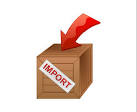 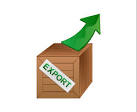 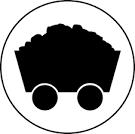 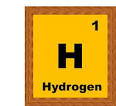 Nazione 2
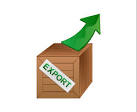 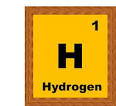 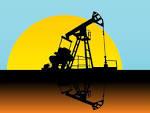 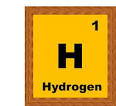 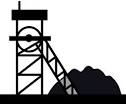 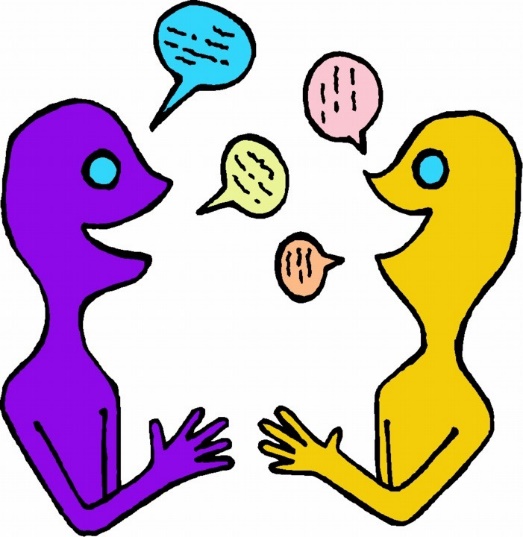 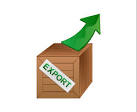 Nazione 3
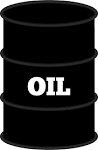 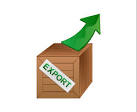 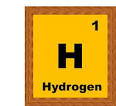 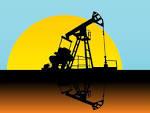 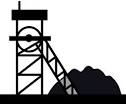 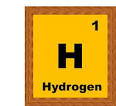 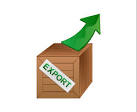 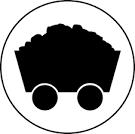 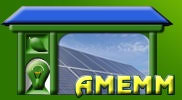 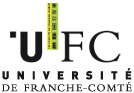 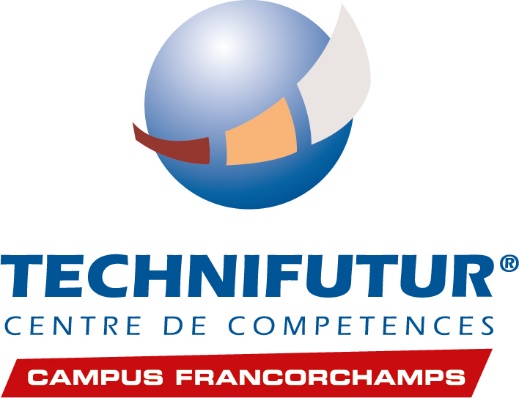 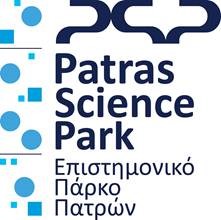 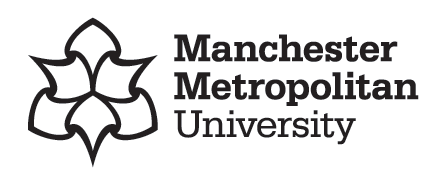 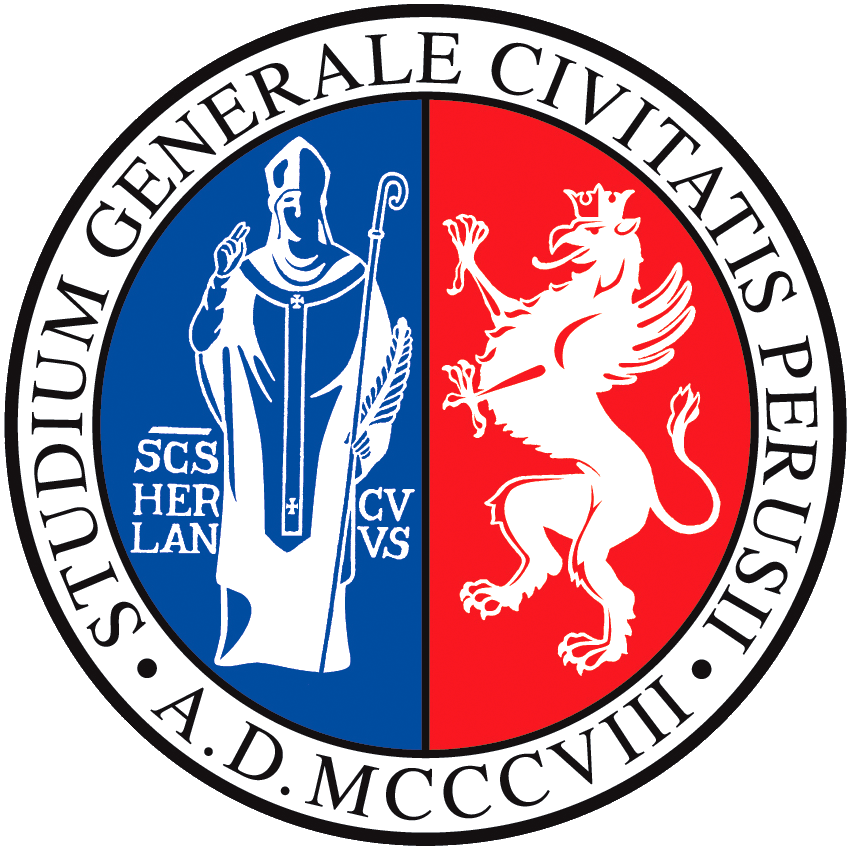 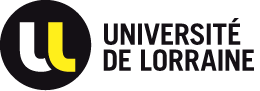 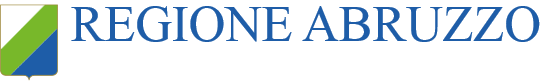 Ultimo aggiornamento il 07.11.19
Come cambia il ragionamento se consideriamo che l’idrogeno andrà a sostituire l’uso (e quindi la fornitura) di combustibili fossili?
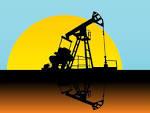 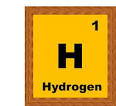 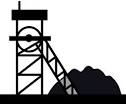 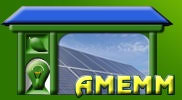 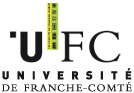 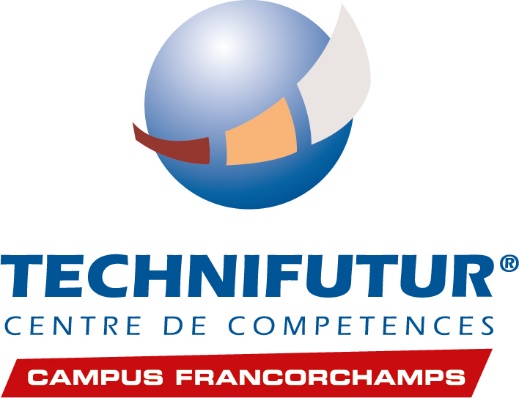 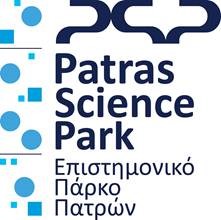 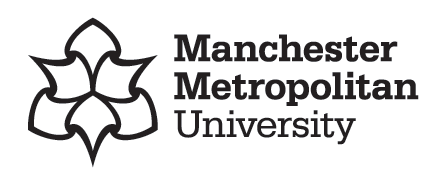 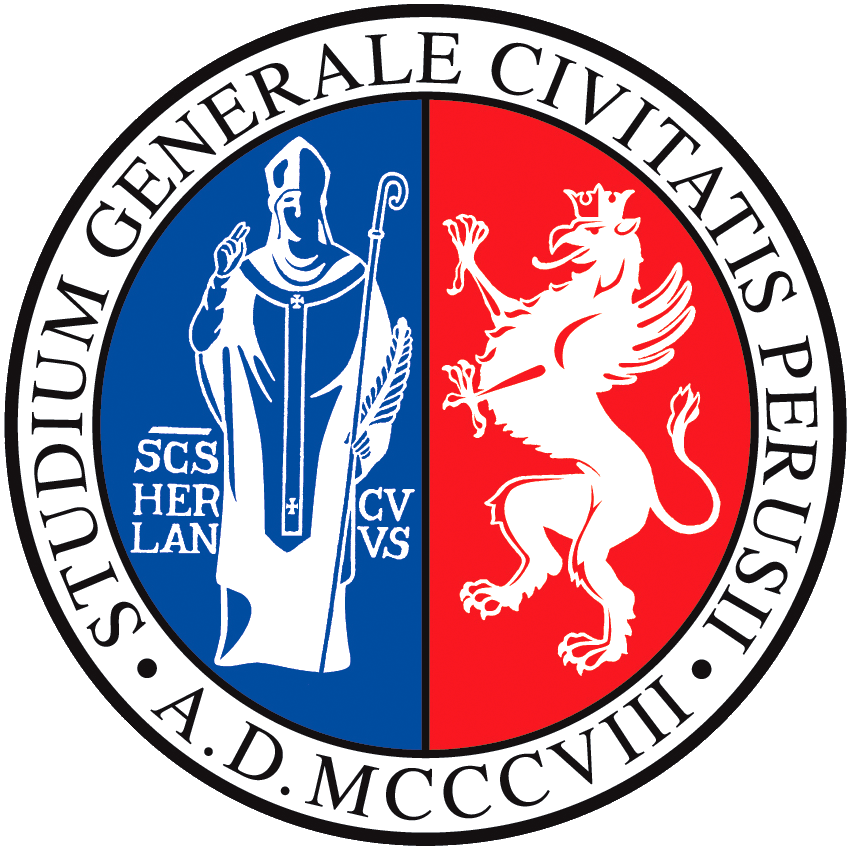 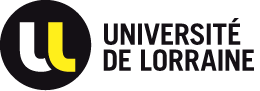 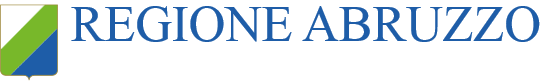 Ultimo aggiornamento il 07.11.19
Come cambia il ragionamento se consideriamo che l’idrogeno andrà a sostituire l’uso (e quindi la fornitura) di combustibili fossili?
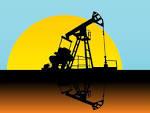 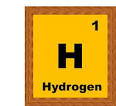 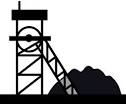 Compito: Quali sono le implicazioni del mantenimento di una percentuale base di combustibili fossili nella catena di approvvigionamento dei combustibili nazionali? E cosa succede se sono importati invece che di origine domestica?
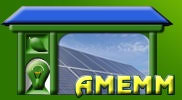 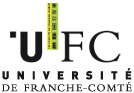 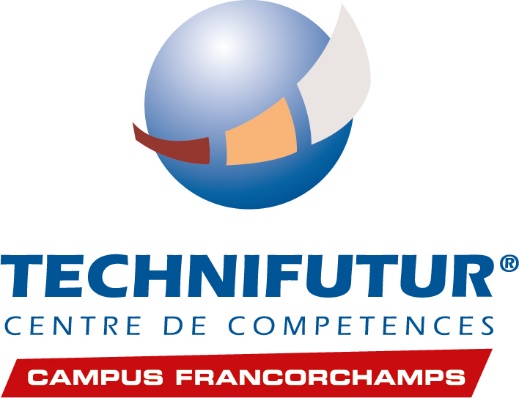 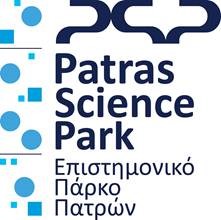 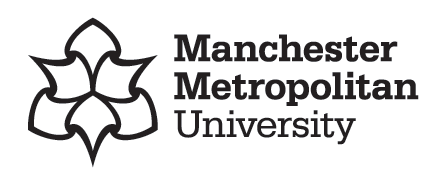 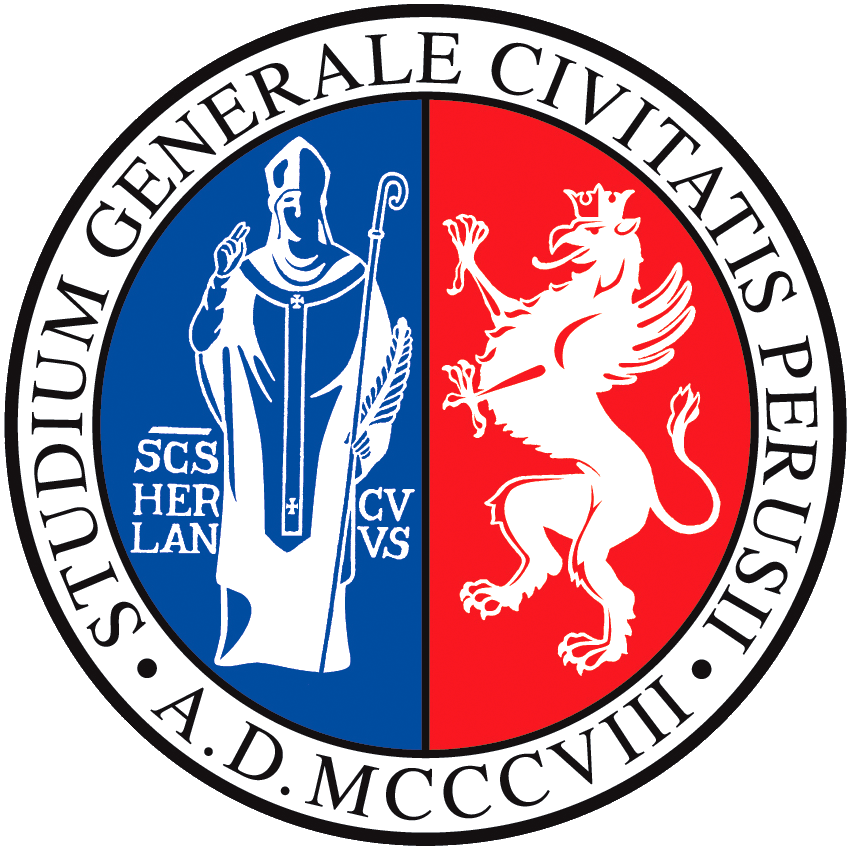 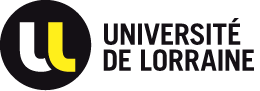 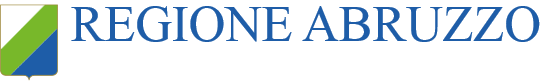 Ultimo aggiornamento il 07.11.19
Note per gli insegnanti – 

* L’idrogeno nel settore dei trasporti è stato scelto preso in considerazione per primo poichè è considerato il settore che per primo vedrà la diffusione dell’idrogeno e delle celle a combustibile. 

* Una transizione consistente dal corrente uso di combustibili fossili nel settore di trasporto privato può potenzialmente portare a una significativa crescita del PIL e dei posti di lavoro.

* I potenziali guadagni deriveranno non solo dalla produzione e distribuzione dell’idrogeno ma anche da una serie di attività di servizio al settore, inclusa la finanza.

* I legislatori e altri enti interessati hanno bisogno di un quadro chiaro di costi e benefici, delle differenze e compromessi che comporterebbe l’introduzione dell’idrogeno e la sostituzione dei combustibili fossili. 

Ulteriori domande per la discussione:

1 – Possiamo aspettarci che la catena di fornitura dell’idrogeno abbia diversi punti in comune con la fornitura di altri beni? (elecctricità, gas)
2 – In cosa consisterà la sostituzione delle attuali tecnologie con le celle a combustibile e quanto tempo servirà?
3 – Quali sono le implicazioni del mantenimento di una percentuale di combustibili fossili nel mix energetico e cosa succederebbe se fosse importato invece che di origine domestica?
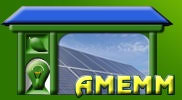 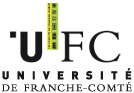 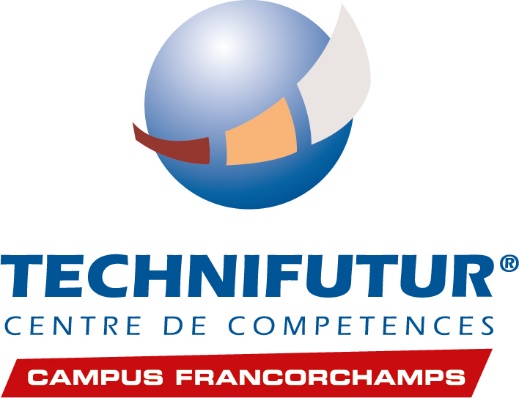 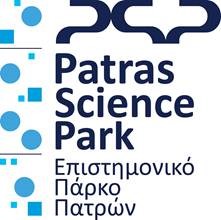 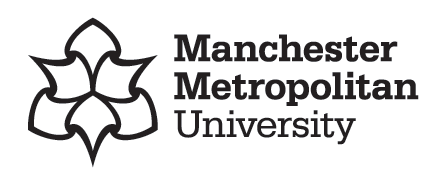 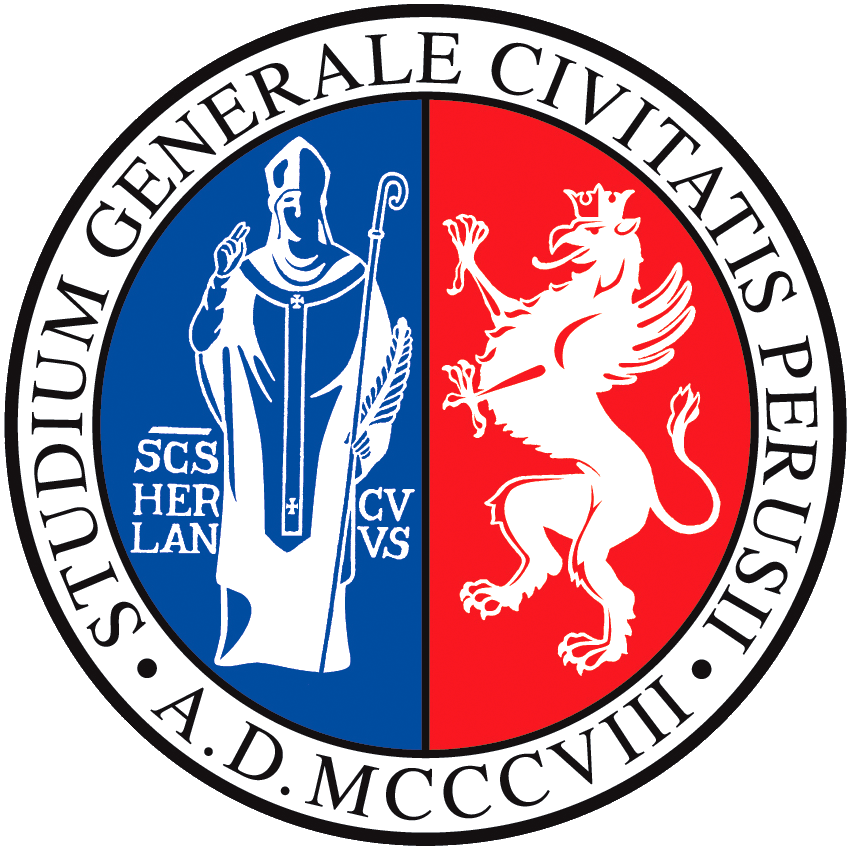 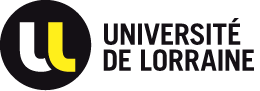 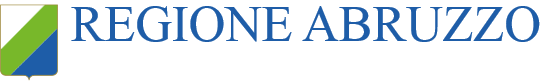 Ultimo aggiornamento il 07.11.19